ADD THIS for 2013! This conference was supported by the Georgia Environmental Protection Division and was financed in part through a grant from the U.S. Environmental Protection Agency under the provisions of section 319(h) of the Federal Water Pollution Control Act, as amended.
A very special thank you to our 2014 Confluence committee: 

Lynn Cobb
Lori Forrester
Tom Mills
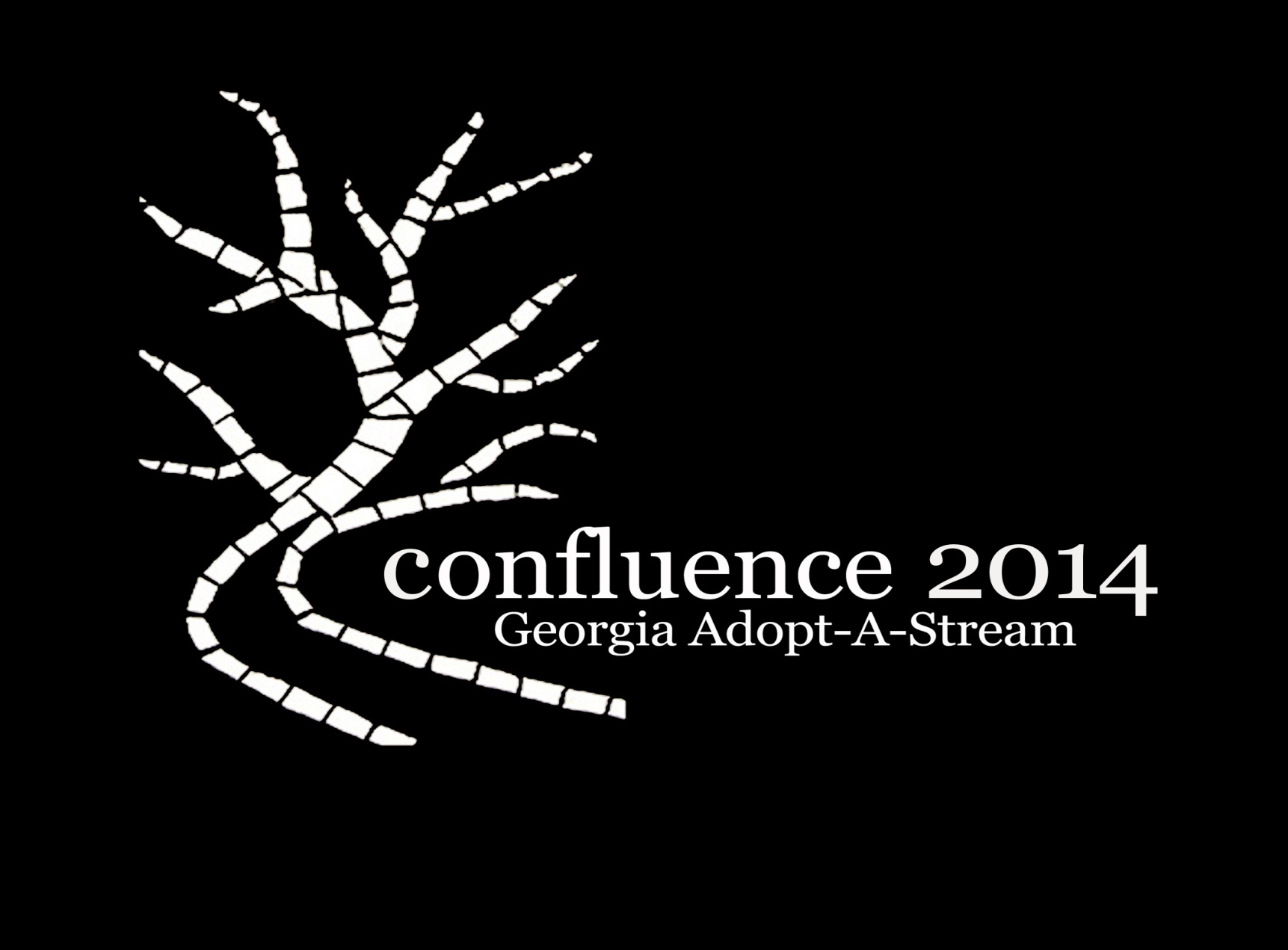 We would like to extend our sincere gratitude to all of the volunteers and staff who have helped with this conference and with the Adopt-A-Stream 
Program throughout the years.
Allison Hughes
Harold Harbert
Chris Kodani
Tara Muenz
Anne Stahley
Coral Bass
Brian Sterner
Kevin Smith
Thank you to our 2014 in-kind donors:

7th Generation
AMC Theatres
Becky Champion
City Of Braselton
Cool River Tubing
Dolly Fehd
Earth Bath
Fernbank Museum
Flint RiverQuarium
Ga Aquarium
Gaim
Glee Gum
Green Mountain Coffee
Half Moon Outfitters
Jason‘s Deli
Jeju Sauna
Joe Cook
Little St. Simon‘s Island
Mellow Mushroom
Mettler/VWR
Nera
PeachMac
Petmeisters
Ruth Mead
See Rock City
Serenbe Inn
Soaps By Sheryl
Steve Blackburn
Trader Joes
Treetop Canopy Quest
Wild Adventure
Gwinnett Environmental & Heritage Center, Buford, Georgia, March 22nd, 2014
Confluence Level Sponsors
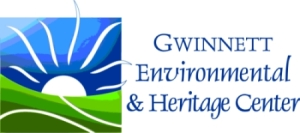 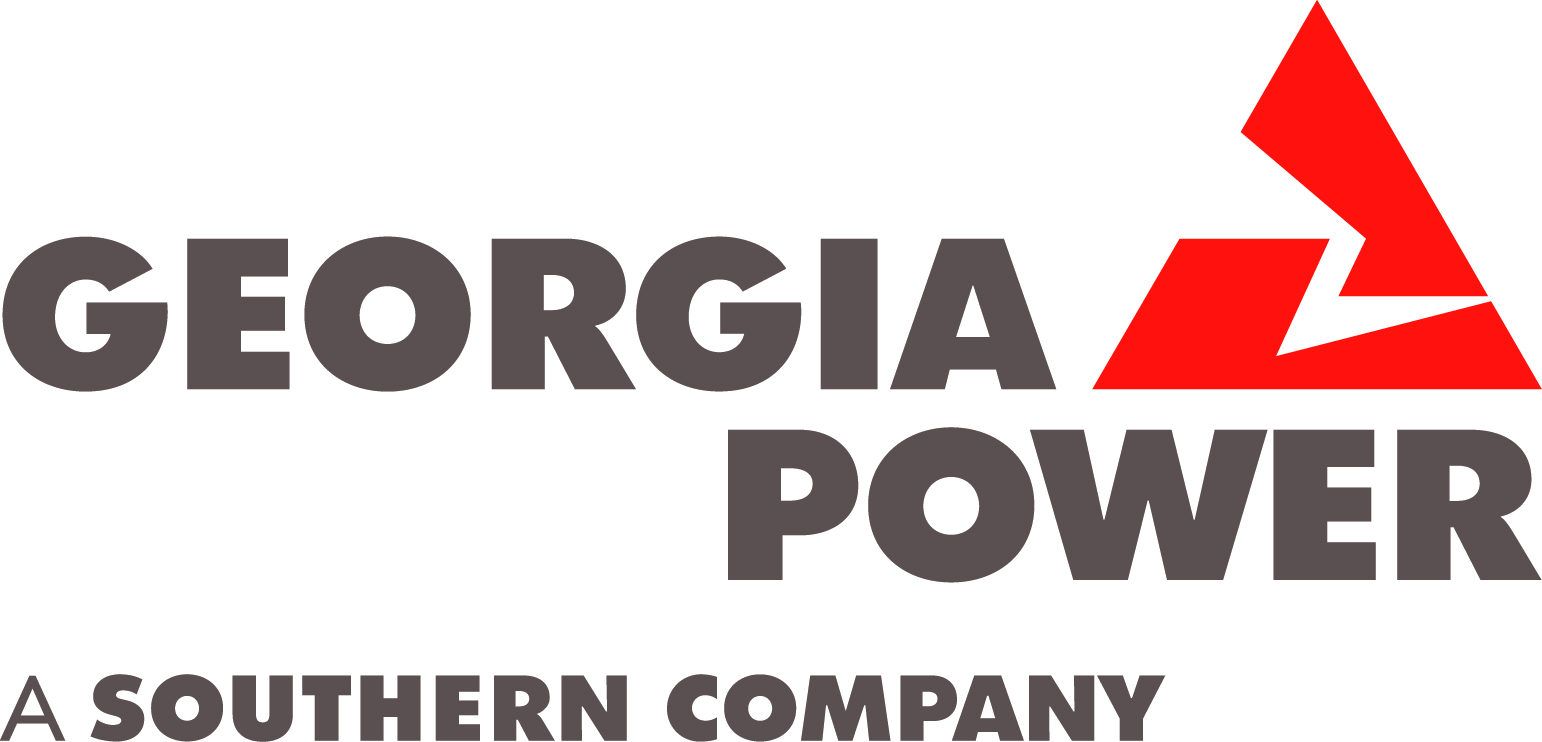 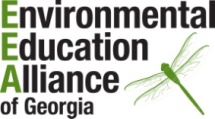 Watershed Level Sponsors
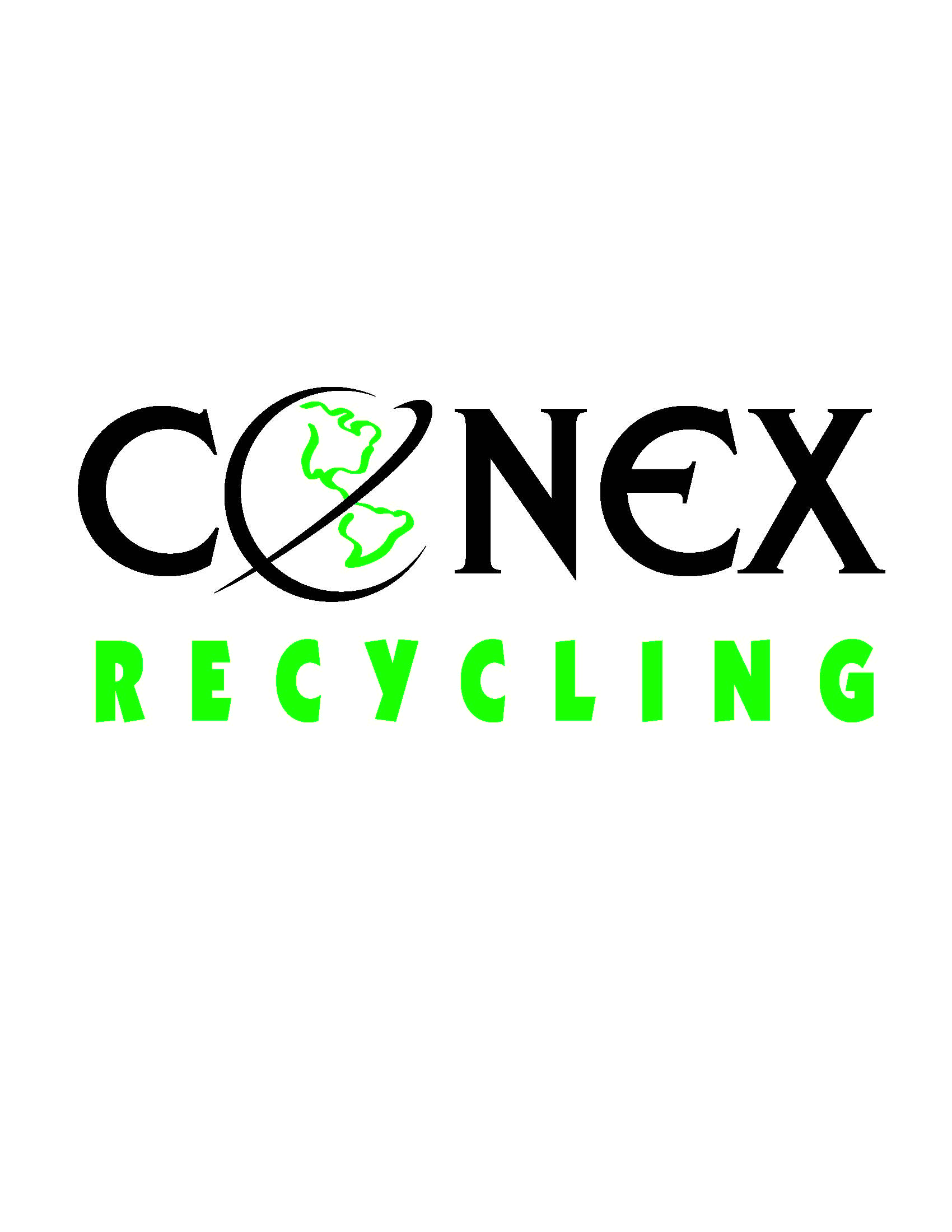 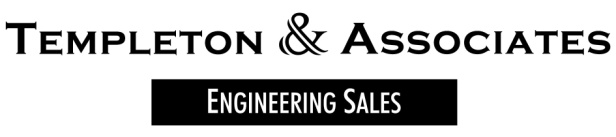 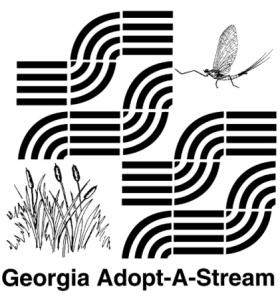 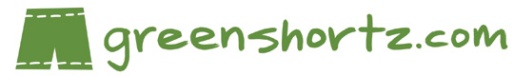 Headwaters Level Sponsors
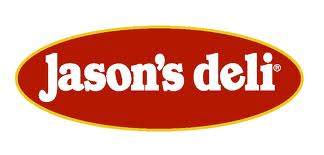 Georgia Adopt-A-Stream
Environmental Protection Division
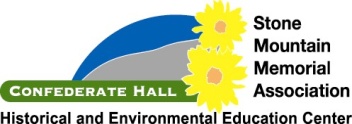 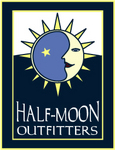 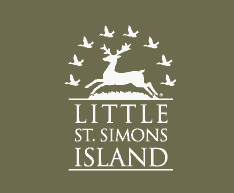 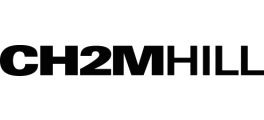 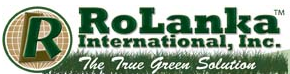 Thank You and See You Next Year at Confluence 2015!
GeorgiaAdoptAStream.org
Funding for this event is financed in part through a grant from the U.S. Environmental Protection Agency 
under provisions of Section 319(h) of the Federal Clean Water Act of 1987, as amended.
AAS@gaepd.org/ 404-463-1464
Schedule at a Glance
Keynote Speaker
Tom Mills, host of Greenshortz.com: Tom Mills is a media professional of 20 years with experience in both in-house and agency marketing and design roles. In his keynote address, Tom will share how he uses video to promote water stewardship and to help people be more green.
Special Events
Breakfast: Located in the dining area, sponsored by Jason’s Deli, Trader Joe’s and Café Campesino.
Posters: This is a chance to see what other AAS programs and volunteers are doing around the state. Posters will be located in the hallway outside of the laboratory and displayed during the entire conference.
Awards Ceremony & Social: AAS award winners will be honored for their efforts at our annual awards ceremony. Located in the Blue Planet after Session 2.
Lunch: Grab your lunch sack first and head to the dinning area to see the lunch crew. Remember to recycle and compost!
Door Prizes: Use your door prize ticket and place it in a jar by the item you’d like to win! Winners will be selected during the Social. 
Silent Auction: Visit the Ivy Room to bid on an auction item! Proceeds go towards our volunteer travel scholarships.
Basin Breakouts: Want to get to know other AAS volunteers, trainers, and leaders in your watershed? Come to meet, share ideas, and see who is doing what in your neck of the woods. Below are locations for the breakouts:

BLUE PLANET: Chattahoochee
CLASSROOM 23: Savannah
CLASSROOM 31: Tennessee, Coosa, Tallapoosa 
CLASSROOM 32: Oconee
CLASSROOM 33: Flint, Ochlockonee
CLASSROOM 37: Ocmulgee

*Those in the Altamaha, Satilla, St. Marys, Ogeechee and Suwannee basins can join any of the above basin breakout groups